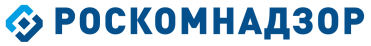 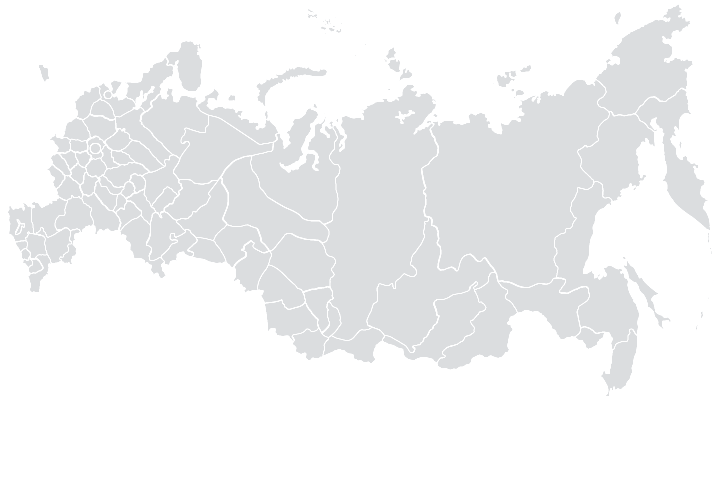 Недопустимость злоупотребления свободой массовой информации и иные ограничения, связанные с распространением информации в СМИ
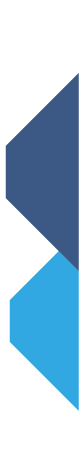 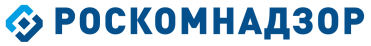 Сообщение об ограничении распространения среди детей информационной продукции, содержащей негативную информацию
Радиоканалы/ радиопрограммы
Телеканалы/ телепрограммы
«0+»
«6+»
«12+»
«16+»
«18+»
«без возрастных ограничений»
«старше шести лет»
«старше двенадцати лет»
«старше шестнадцати лет»
«запрещено для детей»
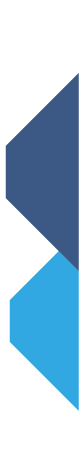 2
Информация, способная вызвать у детей желание употребить табачные изделия
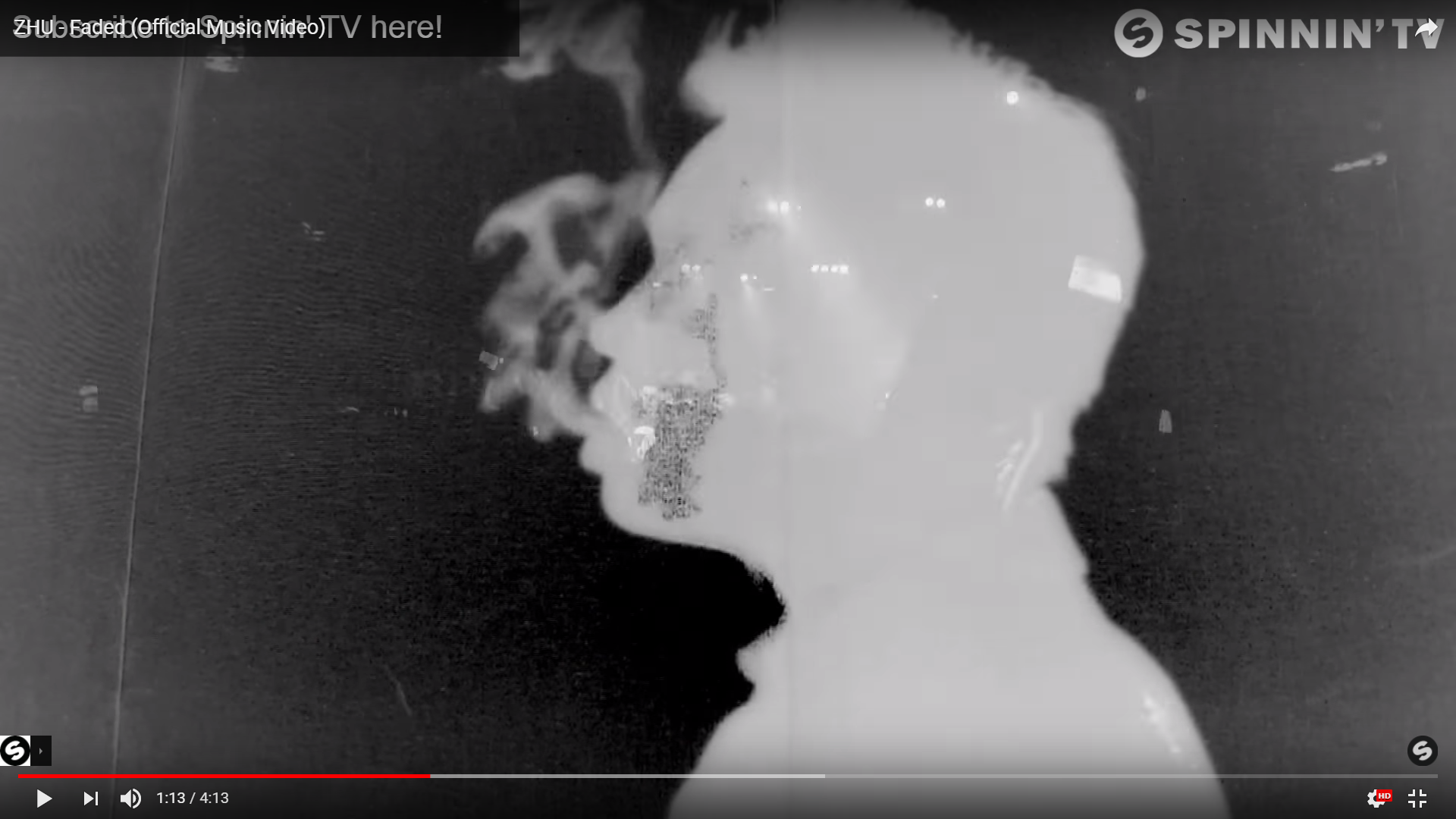 Фрагмент видеоклипа группы "Zhu" на песню "Faded"
Информация, способная вызвать у детей желание употребить табачные изделия
Фрагмент видеоклипа группы "Zhu" на песню "Faded"
Информация, способная вызвать у детей желание употребить табачные изделия
Фрагмент видеоклипа группы "Zhu" на песню "Faded"
Информация обосновывающая или оправдывающая допустимость насилия и (или) жестокости либо побуждающая осуществлять насильственные действия по отношению к людям или животным
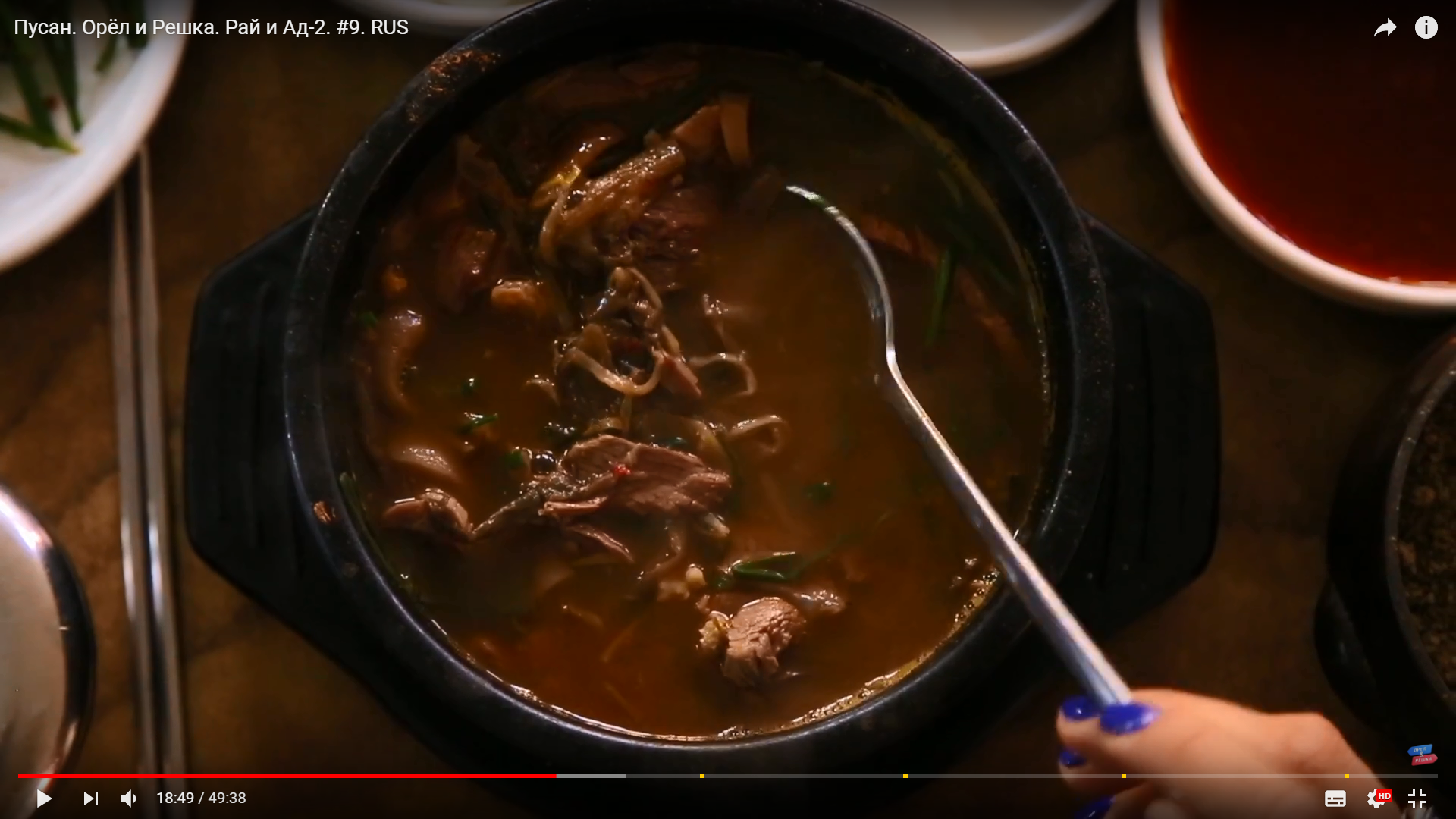 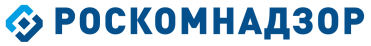 с 23 часов до 4 часов
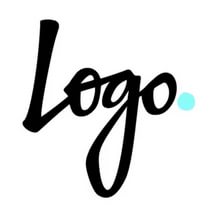 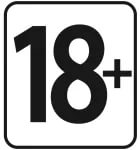 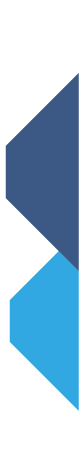 7
Не соответствие знака информационной продукции
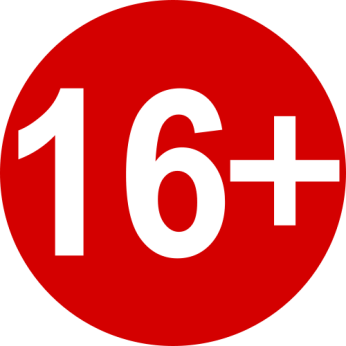 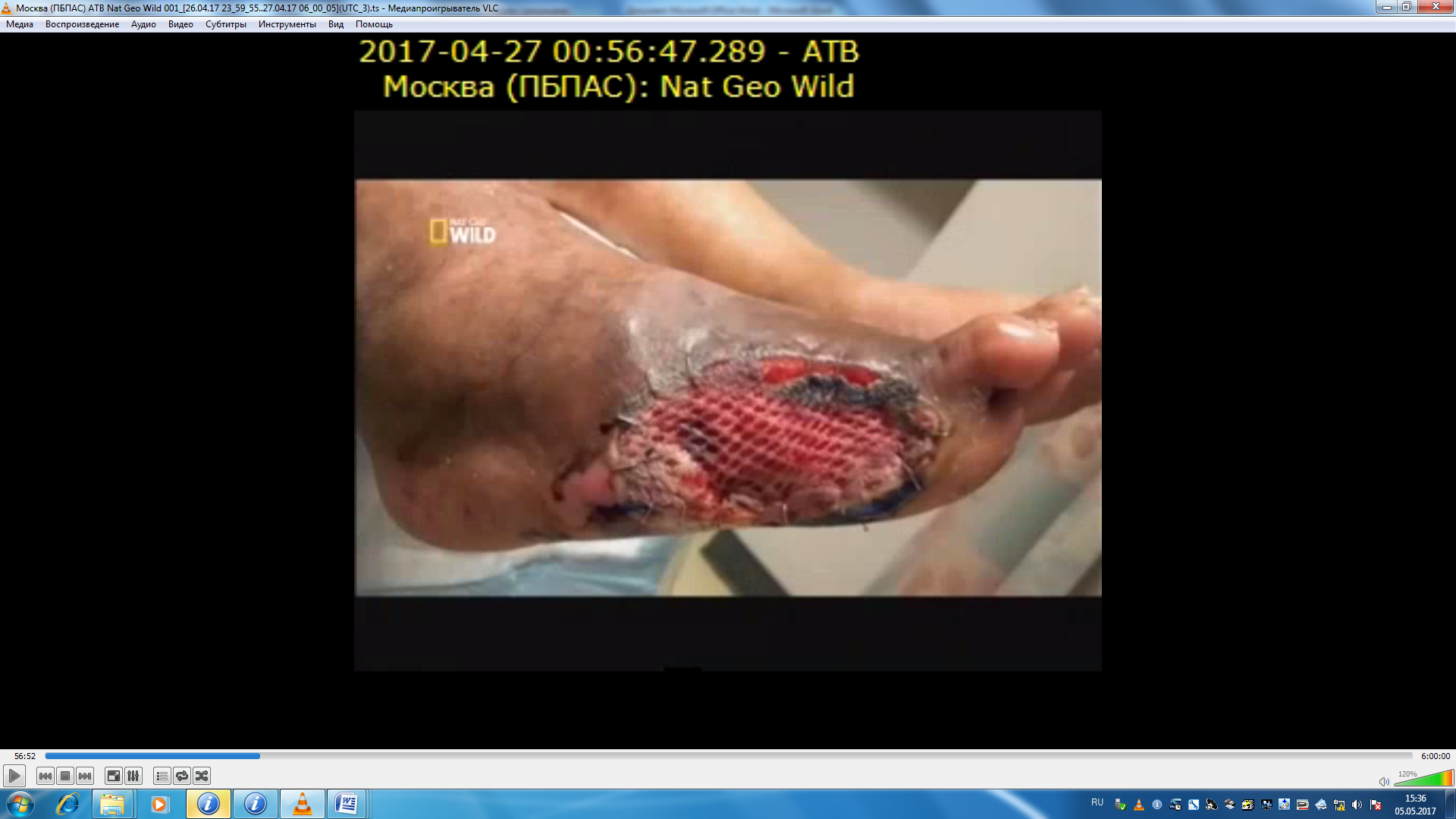 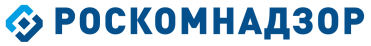 Запрет рекламы и стимулирования продажи табака, спонсорства табака
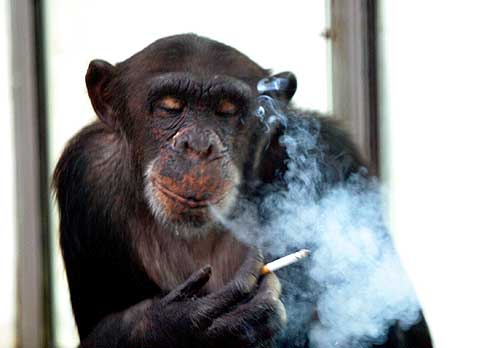 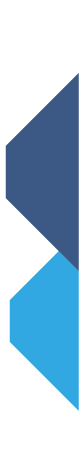 КУРЕНИЕ ВРЕДИТ ВАШЕМУ ЗДОРОВЬЮ
9
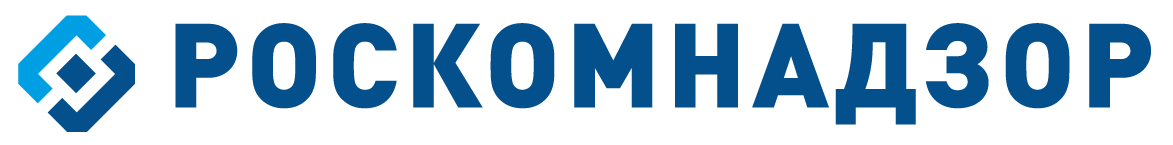 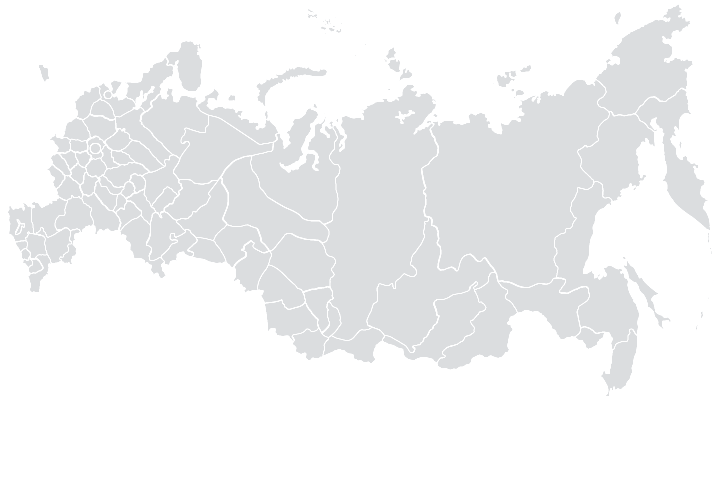 Спасибо за внимание!
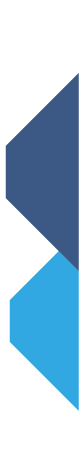 10